MATERI 5
EKOLOGI DAN ILMU LINGKUNGAN
SUMBERDAYA ALAM DAN BIODIVERSITAS
SUMBER DAYA ALAM DAN PENGELOLAANNYA
SUMBERDAYA ALAM
Sumber daya alam adalah sesuatu yang disediakan oleh alam yang membantu mendukung kehidupan. 
Ketika Anda memikirkan sumber daya alam, Anda mungkin berpikir tentang mineral dan bahan bakar fosil. 
Namun, ekosistem dan fasilitas yang diberikan juga sumber daya alam. Keanekaragaman hayati jugamerupakan sumber daya alam.
SDA memiliki karakteristik tertentu, sehingga berdasarkan pada karakter itu dapat diklasifikasikan  (penggolongan SDA)
A. BERDASAR JENIS
B. BERDASAR SIFAT PEMBAHARUAN
SUMBER DAYA TERBARUKAN
Sumber daya terbarukan dapat diperbarui oleh proses alam secepat manusia menggunakannya. Contoh termasuk sinar matahari dan angin. Mereka tidak terancam habis. Logam dan mineral lainnya yang terbarukan juga. Mereka tidak hancur ketika mereka digunakan dan dapat didaur ulang.
Makhluk hidup dianggap terbarukan. Hal ini karena mereka dapat mereproduksi untuk menggantikan dirinya. Namun, mereka dapat lebih-digunakan atau disalahgunakan ke titik kepunahan. Agar benar-benar terbarukan, mereka harus digunakan secara berkelanjutan. Pemanfaatan berkelanjutan adalah penggunaan sumber daya dengan cara yang memenuhi kebutuhan masa kini dan juga mempertahankan sumber daya untuk generasi mendatang.
SUMBER DAYA TAK TERBARUKAN
Sumber daya tak terbarukan adalah sumber daya alam yang ada dalam jumlah tetap dan tidak dapat digunakan terus menerus. Contohnya termasuk bahan bakar fosil seperti minyak bumi, batu bara, dan gas alam.
Kita menggunakan mereka jauh lebih cepat daripada pembuatan mereka kembali. Pada tingkat penggunaan saat ini, minyak bumi akan habis hanya dalam beberapa dekade dan batubara dalam waktu kurang dari 300 tahun.
BARANG TAMBANG
Barang tambang merupakan sumber daya alam yang tidak dapat diperbaharui. Sumber daya alam yang tidak dapat diperbaharui maksudnya adalah apabila sumber daya alam tersebut habis maka akan membutuhkan waktu yang sangat lama untuk mendapatkan gantinya. Sebagai contoh adalah minyak bumi (baca: jenis minyak bumi). Minyak bumi terbentuk dari fosil- fosil makhluk hidup jutaan tahun yang lalu hingga akhirnya terbentuklah minyak bumi. Jika persediaan minyak bumi di dunia habis, maka akan membutuhkan waktu berjuta- juta tahun lamanya untuk mendapatkan kembali persediaan minyak bumi tersebut.
PENGGOLONGAN BARANG TAMBANG
Barang tambang digolongkan kedalam tiga golongan, yakni golongan A, golongan B, dan golongan C. Menurut Undang- Undang No. 11 Tahun 1967, penggolongan barang tambang tersebut ialah sebagai berikut:
Barang Tambang Golongan A (barang tambang strategis). Barang tambang golongan A merupakan bahan galian yang berperan penting dalam kehidupan suatu negara (minyak bumi, gas alam, dan batu bara, nikel dan juga timah.
Barang Tambang Golongan B (barang tambang vital). Barang tambang golongan Vital merupakan bahan galian yang mempunyai peranan penting dalam kegiatan perekonomian suatu negara. Bahan galian golongan B ini dikuasai oleh negara dengan menyertakan rakyatnya. Beberapa anggota dari barang tambang golongan B ini antara lain emas, perak, platina, tembaga, intan, belerang, besi dan bauksit.
Barang Tambang Golongan C (galian industri), dikelola oleh masyarakat. Bahan galian golongan C antara lain kaolin, fosfat, gipsum, mangan dan lain sebagainya.
MINYAK BUMI
Minyak bumi berasal dari fosil berbagai material organik purbakala yang oleh proses geokimia berubah bentuk menjadi minyak.
Dalam perut bumi, terkandung minyak bumi yang terbentuk dari sisa-sisa jasad renik hewan laut yang telah mati jutaan tahun yang lampau. Sisa-sisa jasad renik ini mengalami perubahan struktur kimia, berubah menjadi minyak. Minyak ini masih belum bisa digunakan secara langsung karena masih membutuhkan proses pengolahan lebih lanjut.
Minyak bumi adalah termasuk salah satu sumber daya alam yang tak dapat diperbaharui. Artinya, untuk dapat memperolehnya lagi dibutuhkan waktu berjuta-juta tahun untuk membentuknya.
BATUBARA
Batu bara terbentuk dari sisa-sisa tumbuhan zaman purba yang akhirnya terpendam dan mengendap di dalam lapisan tanah hingga jutaan tahun lamanya, yang kemudian mendapat tekanan dan suhu yang terus meningkat sehingga terbentuklah batu baru.
Batu bara memiliki beberapa kategori berdasar unsur karbon yang dikandung di dalamnya. Semakin tinggi tingkat karbon maka akan semakin hitam warna batu bara. Berdasar itu batu bara memiliki jenis Antrasit (kadar karbon 86-98%), Bituminus (kadar karbon 68-86%), Sub-bituminus (sedikit kandungan karbon dan banyak kandungan air), Lignit (kadar karbon 35-75%, memiliki warna coklat dan dikenal lunak dan ringan), Gambut (berpori-pori dengan kadar air hingga 75%).
GAS ALAM
Gas alam sering juga disebut sebagai gas Bumi, adalah bahan bakar fosil berbentuk gas yang terutama terdiri dari metana CH4). Ia dapat ditemukan di ladang minyak, ladang gas Bumi dan juga tambang batu bara. Ketika gas yang kaya dengan metana diproduksi melalui pembusukan oleh bakteri anaerobik dari bahan-bahan organik selain dari fosil, maka ia disebut biogas. Sumber biogas dapat ditemukan di rawa-rawa, tempat pembuangan akhir sampah, serta penampungan kotoran manusia dan hewan.
Komponen utama dalam gas alam adalah metana (CH4), yang merupakan molekul hidrokarbon rantai terpendek dan teringan. Gas alam juga mengandung molekul-molekul hidrokarbon yang lebih berat seperti etana (C2H6), propana (C3H8) dan butana (C4H10), selain juga gas-gas yang mengandung sulfur (belerang). Gas alam juga merupakan sumber utama untuk sumber gas helium.
GAS ALAM
Metana adalah gas rumah kaca yang dapat menciptakan pemanasan global ketika terlepas ke atmosfer, dan umumnya dianggap sebagai polutan ketimbang sumber energi yang berguna. Meskipun begitu, metana di atmosfer bereaksi dengan ozon, memproduksi karbon dioksida dan air, sehingga efek rumah kaca dari metana yang terlepas ke udara relatif hanya berlangsung sesaat. Sumber metana yang berasal dari makhluk hidup kebanyakan berasal dari rayap, ternak (mamalia) dan pertanian (diperkirakan kadar emisinya sekitar 15, 75 dan 100 juta ton per tahun secara berturut-turut).
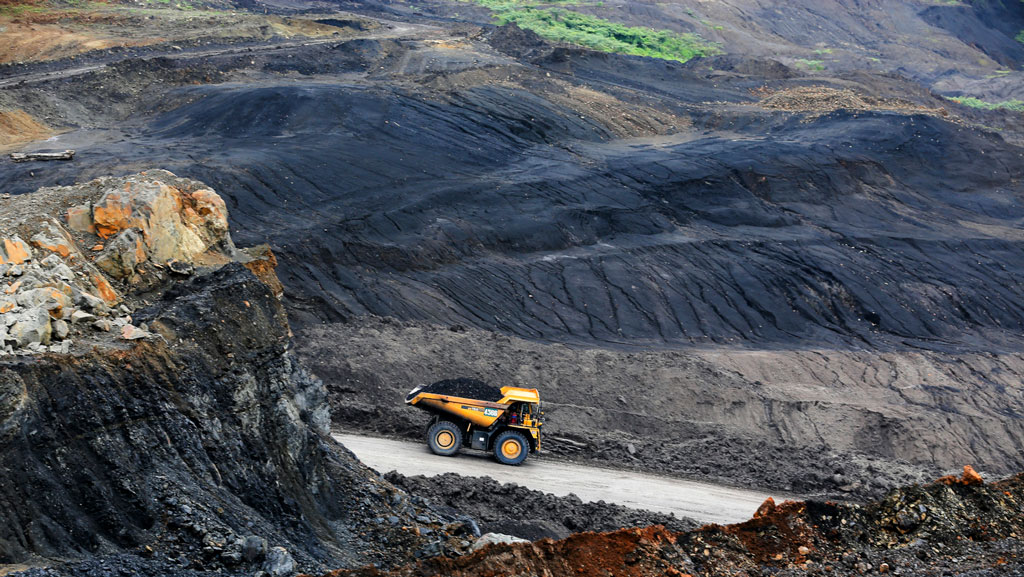 Tambang  Minyak Lepas Pantai
Tambang  Batubara
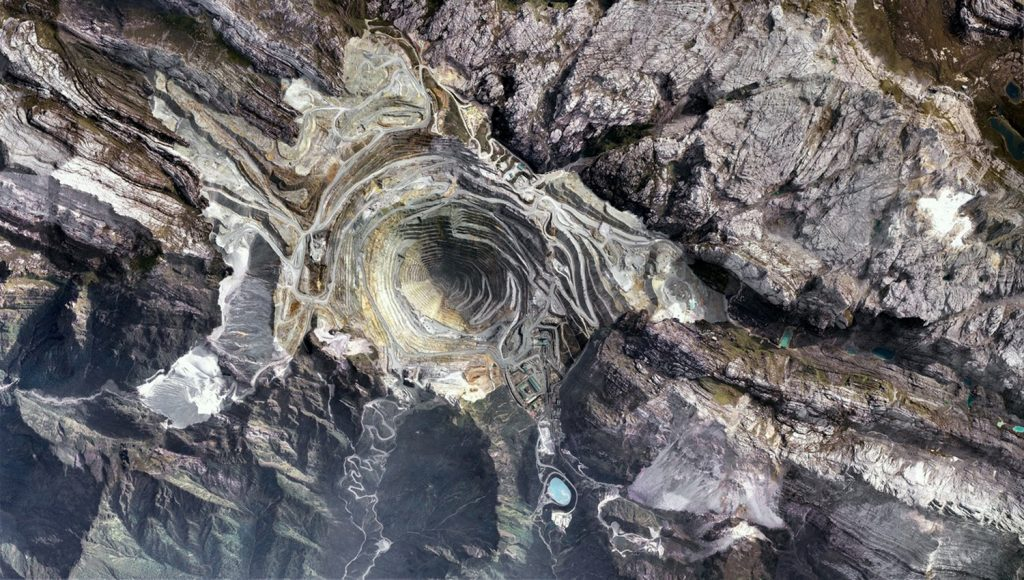 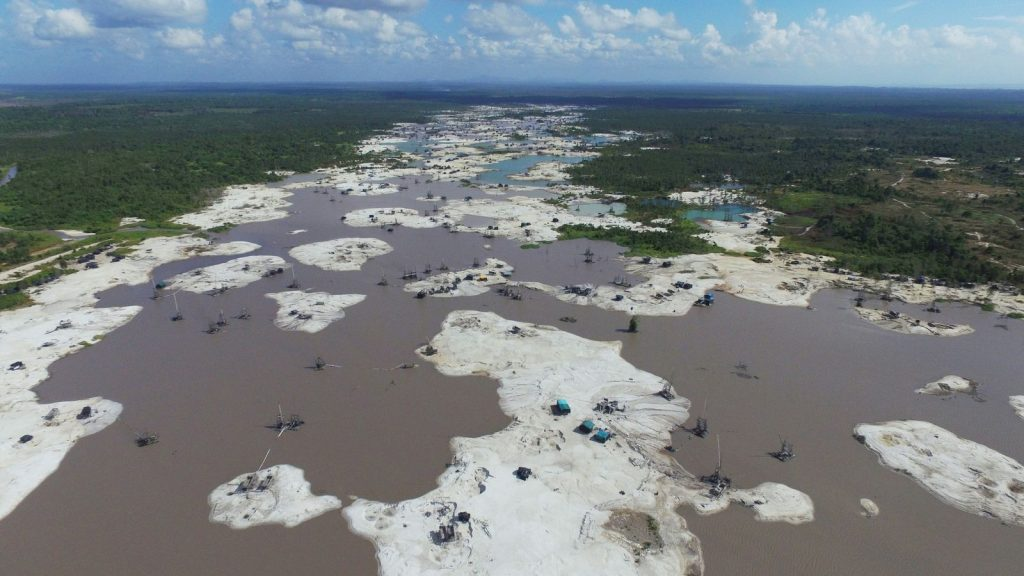 Tambang  Timah, Babel
Gambar Satelit Tambang Grasberg di Papua
Contoh lain Sumber Daya Alam yang Tidak Dapat Diperbarui
BIODIVERSITAS (KEANEKARAGAMAN HAYATI)
Definisi :
Keanekaragaman  hayati / biodiversitas adalah keseluruhan gen, spesies dan ekosistem di suatu kawasan. 
Keanekaragaman makhluk hidup dan kehidupan dengan berbagai variasi gen, bentuk, fisiologis, perilaku, hingga variasi interaksi diantara makhluk dengan makhluk hidup lainnya dan dengan lingkungannya yang membentuk berbagai ekosistem dan landscape.
KOMPONEN BIODIVERSITAS
Keanekaragaman hayati terdiri dari 3 komponen utama:
Keanekaragaman genetik, mencakup variasi genetik di dalam spesies, di antara populasi yang saling terpisah, serta di antara individu di dalam satu populasi.
Keanekaragaman spesies, mencakup seluruh organisme di bumi, mulai dari Monera (Bakteria dan Cyanobacteria), Protista (Flagellata, Amoeba, dan Ciliata), serta dunia tumbuhan, hewan, dan jamur (fungi).
Keanekaragaman ekosistem, meliputi variasi dalam komunitas biologi (di mana spesies hidup) dan dalam ekosistem (dimana komunitas berada), serta interaksi yang terjadi di antara level-level tersebut.
KEANEKARAGAMAN GENETIK
Terjadi karena keanekaragaman susunan gen
Memunculkan variasi antar individu dalam spesies
Menyebabkan tidak ada individu yang sama persis
Contoh: Perbedaan warna pada bunga mawar (merah, putih, kuning, merah muda), Perbedaan warna bulu pada kucing, perbedaan warna mata, rambut, kulit pada manusia.
KEANEKARAGAMAN SPESIES
Menunjukan adanya jumlah dan variasi jenis organisme.
Keanekaragaman jenis (spesies) adalah perbedaan yang dapat ditemukan pada komunitas atau kelompok berbagai spesies yang hidup di suatu tempat. Contohnya di suatu halaman terdapat pohon mangga, kelapa, jeruk, rambutan, bunga mawar, melati, cempaka, jahe, kunyit, burung, kumbang, lebah, semut, kupu-kupu, dan cacing. 
Beberapa jenis organisme ada yang memiliki ciri-ciri fisik yang hampir sama. Misalnya tumbuhan kelompok palem (Palmae) seperti kelapa, pinang, aren, dan sawit yang memiliki daun seperti pita. Namun, tumbuhan-tumbuhan tersebut merupakan spesies yang berbeda, kelapa memiliki nama spesies Cocos nucifera, pinang bernama Areca catechu, aren bernama Arenga pinnata, dan sawit bernama Elaeis guineensis. Hewan dari kelompok genus Panthera, terdiri atas beberapa spesies, antara lain harimau (Panthera tigris), singa (Panthera leo), macan tutul (Panthera pardus), dan jaguar (Panthera onca).
KEANEKARAGAMAN EKOSISTEM
Menggambarkan jenis populasi organisme dalam suatu wilayah.
Ditunjukan dengan adanya perbedaan faktor abiotik.
Ditunjukan dengan adanya perbedaan komposisi jenis populasi organisme.
Macam-macam ekosistem di Dunia
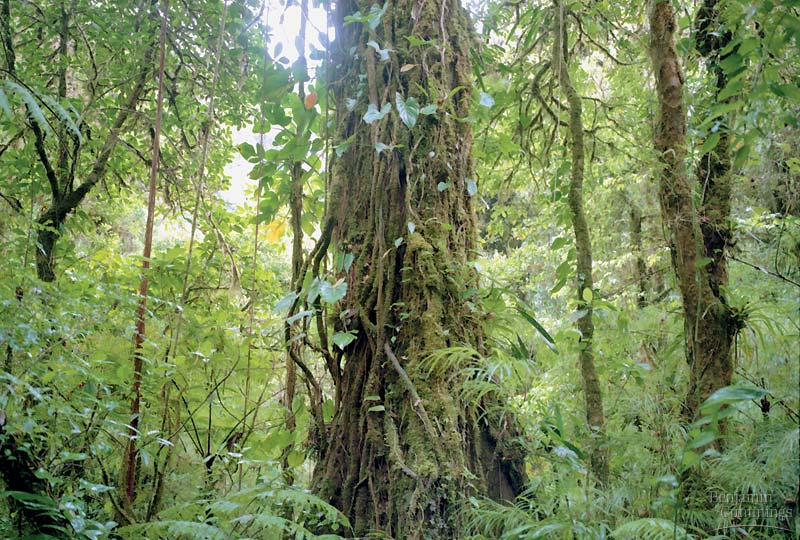 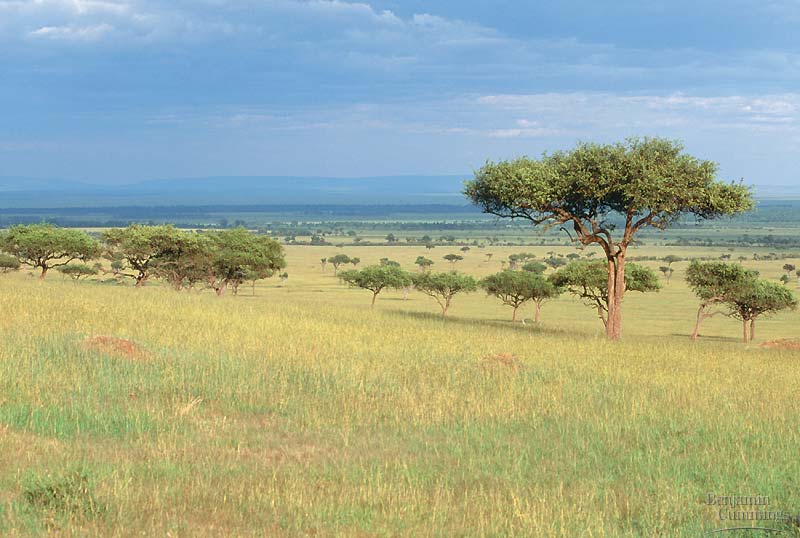 Hutan Hujan Tropis
Savana
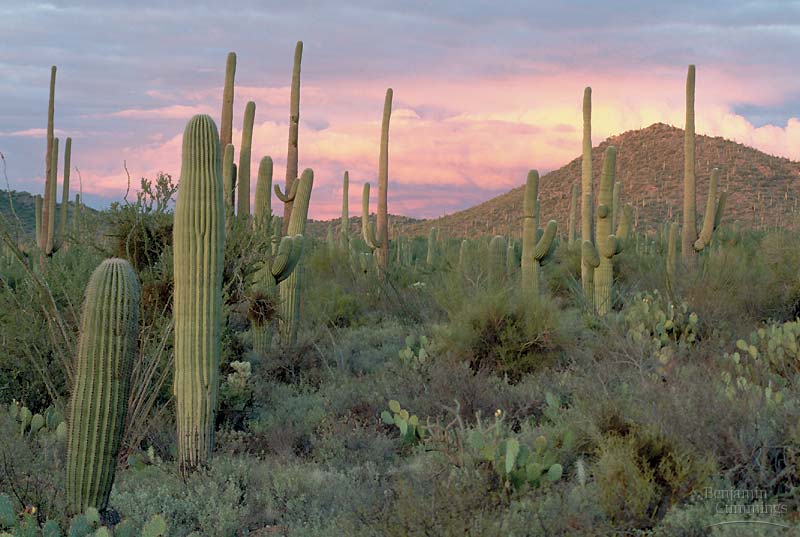 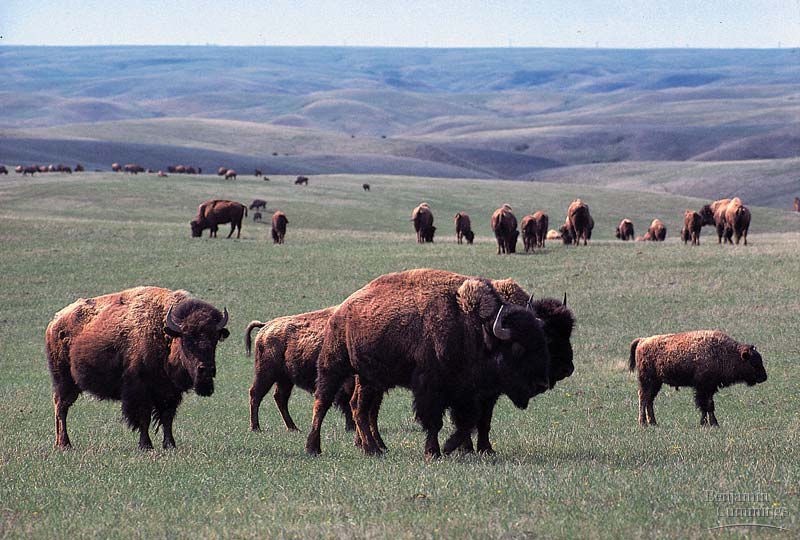 Hutan Gurun
Padang Rumput
Macam-macam ekosistem di Dunia
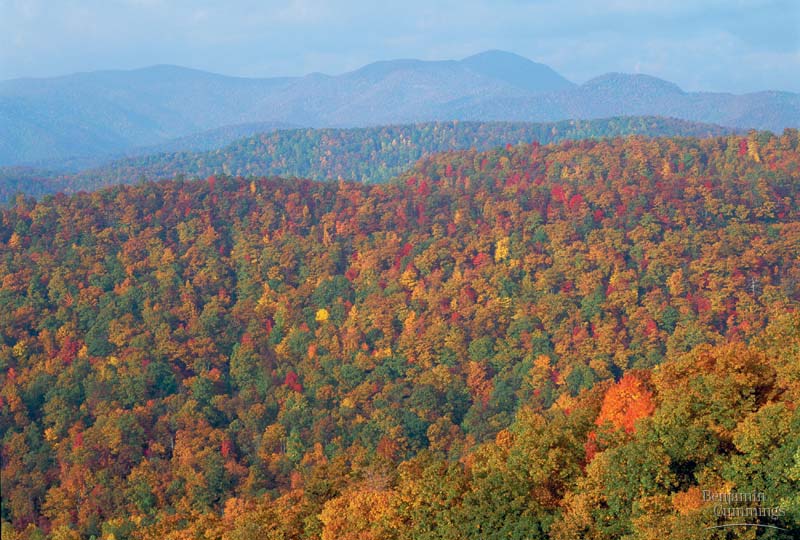 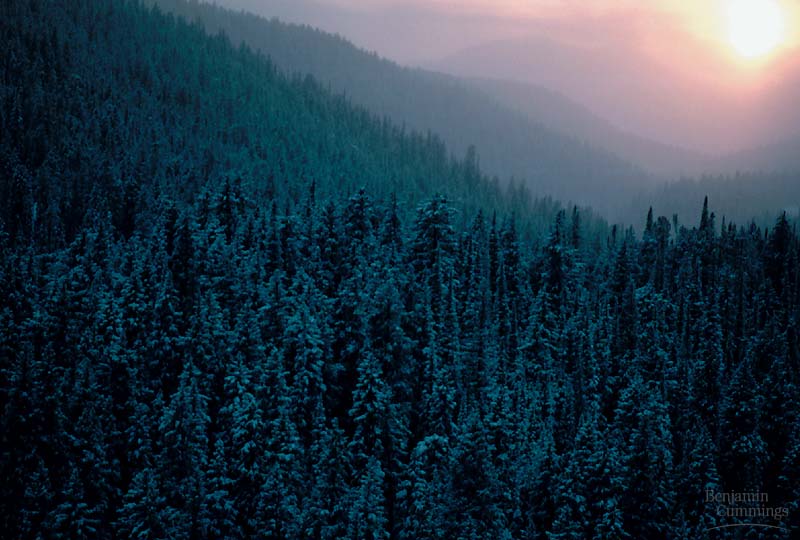 Hutan Deciduous
Hutan Konifer
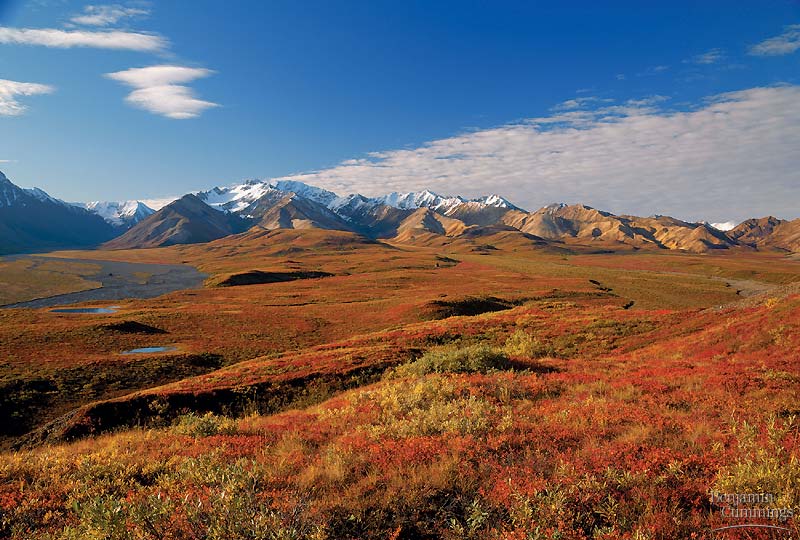 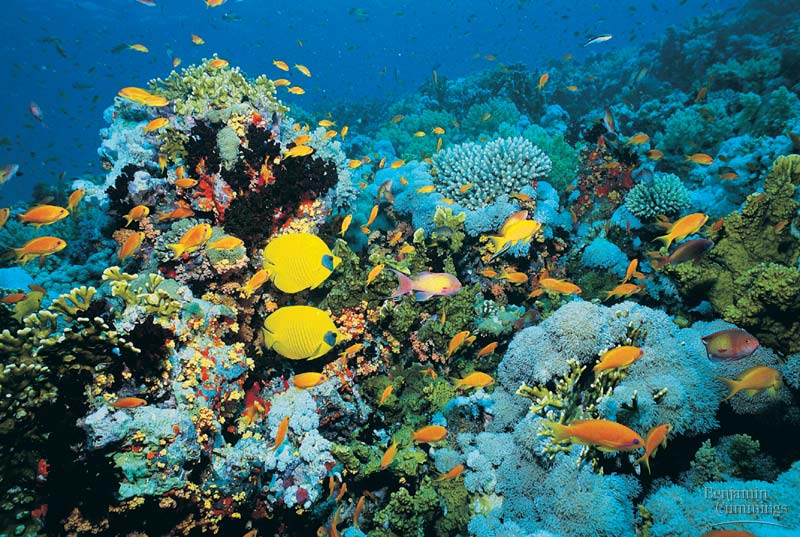 Tundra
Terumbu Karang
KEANEKARAGAMAN HAYATI DI INDONESIA
Indonesia merupakan negara megadiversitas
17-25% spesies makhluk hidup dunia terdapat di Indonesia
40.000 spesies tumbuhan, 350.000 spesies hewan, 12000 jenis jamur dan 1500 jenis monera terdapat di Indonesia
10 % dari tumbuhan berbunga di dunia,
15 % jumlah serangga di dunia
25% jumlah ikan di dunia
16% jumlah amfibia di dunia
17 % jumlah burung di dunia
12% mamalia didunia
KERAGAMAN HAYATI DI INDONESIA
Wilayah biogeografi Indonesia terdiri Paparan Sunda, Paparan Sahul, dan Kawasan Wallacea (Sulawesi, Maluku, dan kawasan Nusa Tenggara)
Paparan Sunda pernah bergabung dengan Laurasia sedangkan Paparan Sahul dulunya adalah bagian dari Gondwana. Kawasan Wallacea berasal dari beberapa kepingan daratan yang berbeda
Sejarah biogeografi Indonesia menyebabkan keragaman hayati yang tinggi
KERAGAMAN HAYATI DI INDONESIA
KERAGAMAN HAYATI DI INDONESIA
KERAGAMAN HAYATI DI INDONESIA
ENDEMISITAS
Endemisme adalah suatu keadaan menjadi unik di suatu tempat, yang disebabkan oleh berbagai faktor seperti faktor fisik, iklim dan biologi.
Spesies yang Endemik secara alami tidak akan ditemukan di tempat lain
Habitat spesies endemik biasanya berupa unit geografi yang terisolasi seperti pulau, tipe habitat tertentu, negara atau area lain yang unik.
Contoh: Babi rusa, rangkong di Sulawesi; Komodo di Pulau Komodo; Burung Cendrawasih di Papua
Adaptasi dan Endemisitas
Adaptasi dan endemisitas berhubungan dengan distribusi suatu organisme. Distribusi dipengaruhi oleh kemampuan individu dan faktor lingkungan.
Penyebaran burung dari P. Jawa diketahui hanya sampai ke P. Bali tapi tidak pernah mencapai P. Lombok. Hal tersebut karena kemampuan burung untuk terbang terbatas.
Berbeda dengan burung yang distribusinya dibatasi oleh kemampuan terbang, distribusi komodo justru dibatasi oleh faktor lingkungan. Komodo adalah perenang yang tangguh. Meskipun demikian ia tidak dapat pindah ke pulau-pulau sekitarnya karena arus laut yang kuat membatasi distribusinya.
Krisis Biodiversitas
Kepunahan merupakan proses alami
Sejak jaman Cambrian, telah tercatat 5 kali kepunahan massal makhluk hidup.
Abad 20 merupakan awal kepunahan massal ke-6, yang sebagian besar, langsung atau tidak langsung, disebabkan oleh manusia.
Laju kepunahan species secara global saat ini sangat luar biasa (1000 kali lebih cepat) dan dikenal sebagai kepunahan global ke enam (the Sixth Global Extinction)
Populasi manusia dan kepunahan spesies
Peningkatan populasi manusia yang diikuti peningkatan kebutuhan sumber daya hayati dan lahan untuk pemukiman, pertanian, dan industri merupakan faktor utama laju kepunahan spesies saat ini.
Aktivitas manusia yang mempengaruhi keanekaragaman hayati
Aktivitas manusia yang menurunkan keanekaragaman hayati
Perusakan habitat dan perubahan tipe tumbuhan
Penggunaan pestisida dan pencemaran lingkungan
Penebangan dan pembukaan hutan
pemanfaatan Sumber Daya Alam Hayati yang berlebihan
Pertambangan dan perburuan liar

Aktivitas manusia untuk melestarikan keanekaragaman hayati
Pembiakan in situ , yaitu pembiakan makhluk hidup langka dalam habitat aslinya, mis: 	mendirikan cagar alam
Pembiakan ex situ, yaitu pembiakan makhluk hidup langka di luar habitat aslinya, mis: penangkaran hewan di kebun Binatang
ANCAMAN TERHADAP BIODIVERSITAS
Degradasi dan kehilangan habitat (hutan)
Fragmentasi habitat
Eksploitasi berlebih
Invasi spesies asing
Hama dan penyakit
Perubahan iklim global
KEPUNAHAN
Suatu spesies dikatakan punah jika tidak ada lagi individu anggota spesies tersebut di alam.
Suatu spesies dapat dikatakan punah secara fungsional ketika individuindividu yang survive di alam adalah individu-individu yang tidak mampu bereproduksi disebabkan cacat reproduksi, sudah terlalu tua, distribusinya sangat terfragmentasi, atau sebab-sebab lainnya
Beberapa hewan telah punah dapat saudara lihat di: news.bbc.co.uk
LAJU KERUSAKAN HUTAN
Laju deforestasi di Bumi antara 2014 dan 2016 mencapai 20 persen lebih cepat ketimbang dekade silam. Artinya dunia kehilangan tutupan hutan hampir seluas pulau Jawa setiap tahunnya. Temuan ini didapat antara lain melalui analisa citra satelit. (https://www.dw.com/id/setiap-tahun-dunia-kehilangan-hutan-hampir-seluas-pulau-jawa/a-44328535)
Di Indonesia, Stastik buruk di tahun 2015 ini mengulang kembali sejarah buruk masa lalu ketika pada tahun 2000 Indonesia pernah mendapatkan predikat dari Guinness Book of World Records yang memalukan, karena dicap sebagai negara tropis dengan laju deforestasi atau kerusakan hutan terparah dan terburuk di dunia. Kala itu, angka kerusakan hutan yang tercatat adalah dua hektare lahan hutan pertahun. (https://blog.act.id/istimewa-laju-kerusakan-hutan-indonesia-tertinggi-di-dunia/)
Laju Kerusakan Hutan Mangrove di Indonesia Tercepat di Dunia. (https://nasional.tempo.co/read/811899/laju-kerusakan-hutan-mangrove-di-indonesia-tercepat-di-dunia/full&view=ok)
EKSPLOITASI IKAN BERLEBIHAN
a. Penggunaan Jaring Pukat Harimau
b. Kerusakan dasaran laut dan terumbu
karang akibat penggunaan pukat harimau
PENGELOLAAN  SUMBER DAYA ALAM
PRINSIP PEMBANGUNAN BERKELANJUTAN
Output:
Kelestarian fungsi LH,
Peningkatan nilai dukung ekosistem,
Pemanfaatan berkelanjutan.
Outcome:
Pembangunan berkelanjutan (peningkatan kesejahteraan masyarakat dan kelestarian tata nilai kelangsungan kehidupan)
Pemanfaatan SDA
Pengelolaan LH
Prinsip pengelolaan LH,
1.	Pengendalian Kerusakan LH  Green Issue:
Konservasi SDA (keanekaragaman hayati, Air, Energi, dan SDA Lainnya);
Kesesuaian peruntukan pemanfaatan/fungsi lahan  Tata ruang/tataguna lahan; 
Pengembangan nilai dukung ekosistem  peningkatan produktivitas lahan/kawasan (nilai tambah, bentuk, dan pola pemanfaatan berkelanjutan);
2.	Pengendalian pencemaran LH (Pengelolaan Limbah/Sampah)  Brown Issue:
Minimalisasi limbah/sampah { Teknologi bersih (hemat bahan baku/energi) dan 3R}
Pengolahan limbah/sampah { Kompos, Biogas, incenerator, Landfill, dll.}
KONSERVASI
Pengelolaan SDA tak terbarukan untuk menjamin pemanfaatannya secara bijaksana dan SDA yang terbarukan untuk menjamin kesinambungan ketersediaannya dengan tetap memelihara dan meningkatkan kualitas serta keanekaragamannya (UU No.: 32 Tahun 2009 tentang pelestarian dan pengelolaan LH). Hal tersebut meliputi upaya pengelolaan SDA yang menjamin terselenggaranya :
Perlindungan kelestarian kelangsungan kehidupan (berlangsungnya proses-proses ekologis dan keletarian sistem penyangga kehidupan)
Pengawetan SDA, meliputi: (a) kelestarian keanekaragaman hayati (keanekaragaman ekosistem, spesies, dan genetik); (b) efisiensi/peng- hematan pemanfaatan SDA tak-terbarukan; dan (c) kelestarian tata nilai kondisi bentang alam penopang keberhasilan pemanfaatan SDA secara berkelanjutan (kelerengan/kelandaian lahan, ketinggian lahan dari permukaan air laut, sistem hidrologi/tata air, jenis tanah, kesuburan, dll.)
Pemanfaatan SDA secara lestari (kelestarian penopang keberhasilan pemanfaatan berkelanjutan).
Tujuan Pengelolaan Keanekaragaman hayati (kehati):
Konservasi yang menjamin kelestarian kekayaan keanekaragaman jenis makhluk hidup dan nilai tatanan kelangsungan keanekaraaman kehidupan,
Pemanfaatan unsur keanekaragaman hayati dan/atau penyediaan kecukupan kebutuhan bahan hayati secara berkelanjutan (sustainable use), dan
Terwujudnya akses pembagian keuntungan yang adil atas pemanfaatan sumber daya gnetik (benefit sharing).